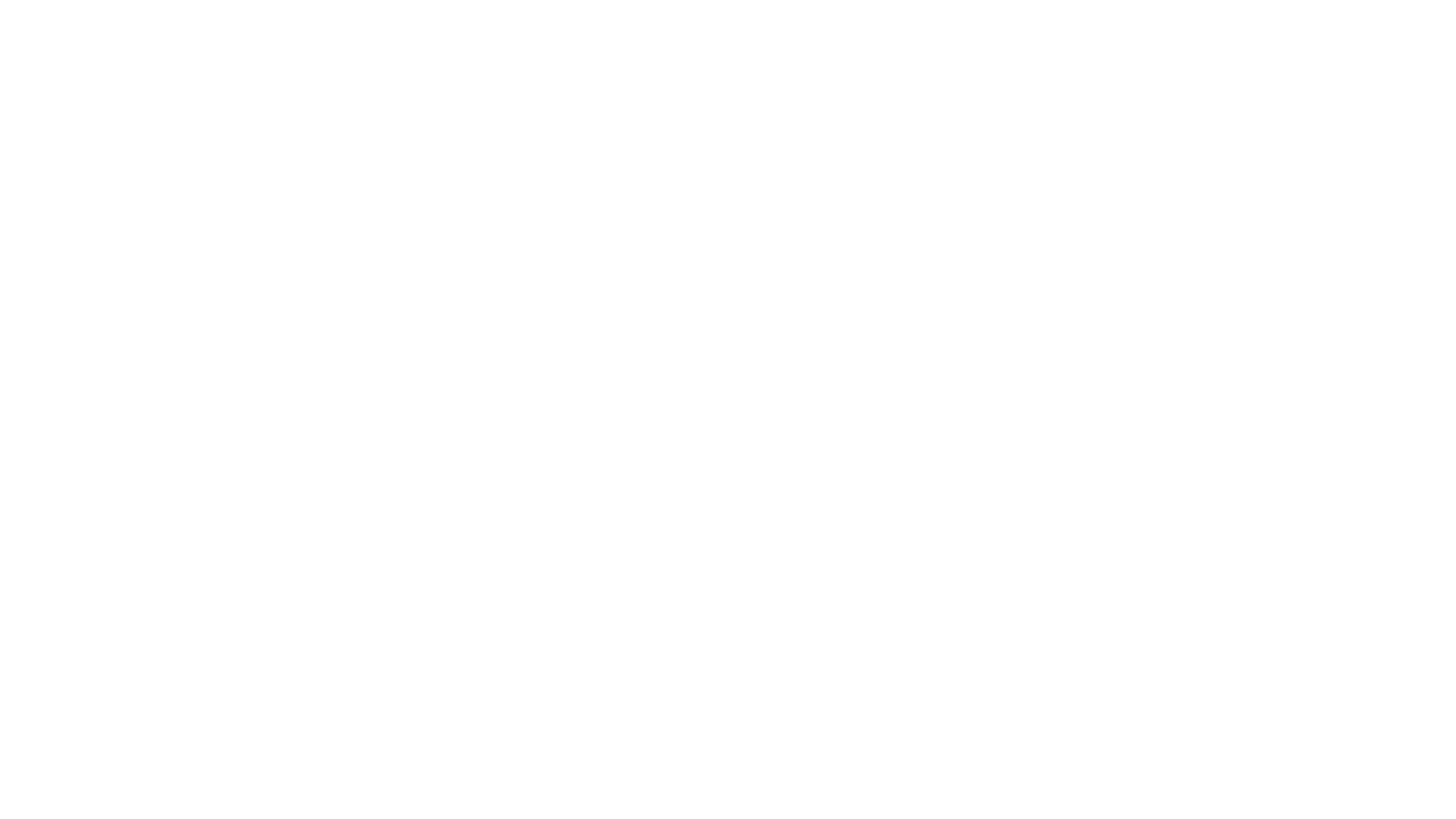 MFL stands for Modern Foreign Languages
When you join year 7 at Prospect school, you will be learning either French or German. 
On the following slides you will find some activities to do which will develop your knowledge of the countries where these two languages are spoken.
Prospect MFL department
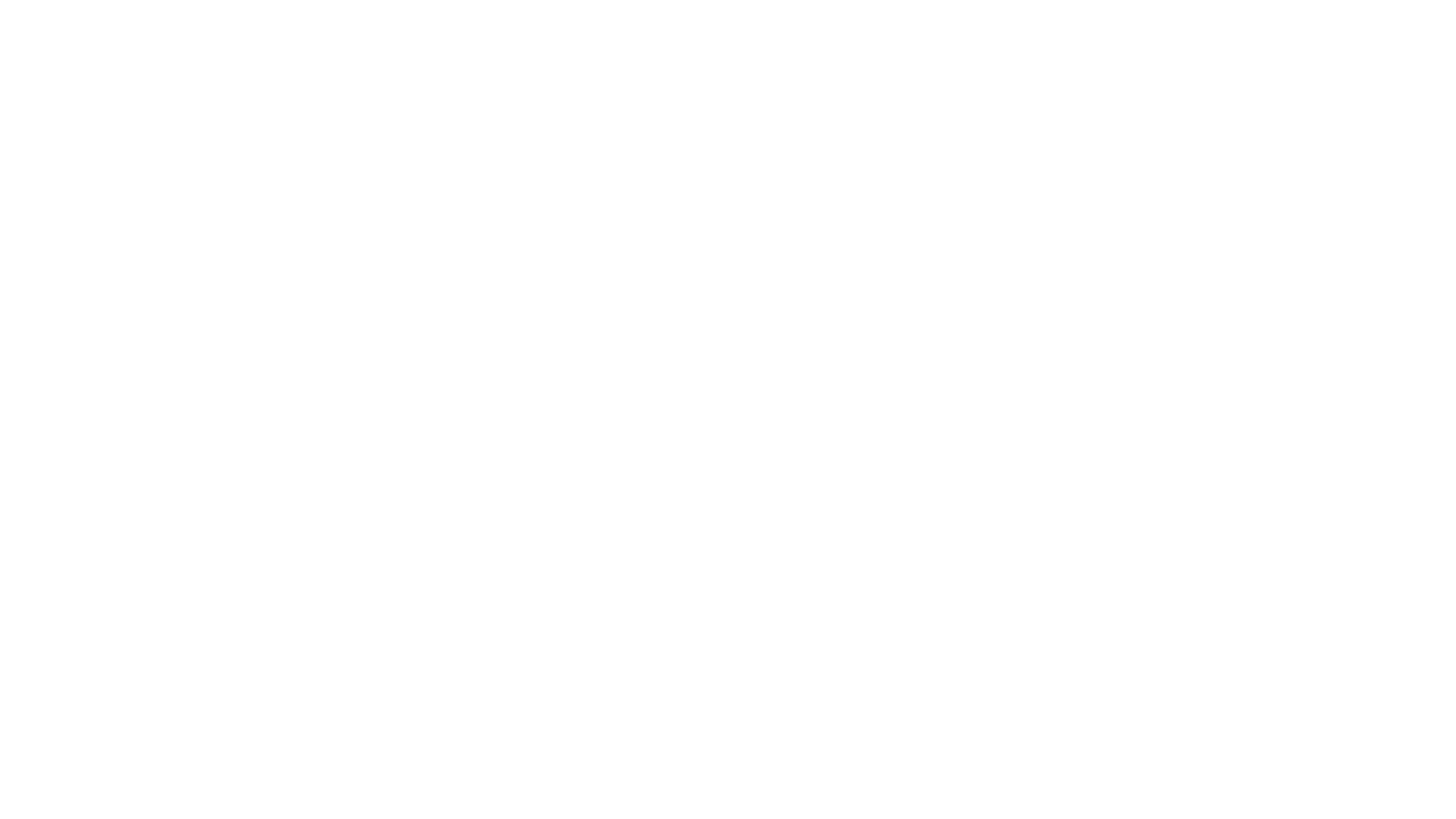 Francophone countries
Did you know that French is spoken by as many as 235 million people around the world?
French is not only spoken in France.
On the map on the following slide, some of the countries in the world where French is spoken have been coloured in orange. Can you find out the names of the numbered countries on a map and fill them in on the next slide?
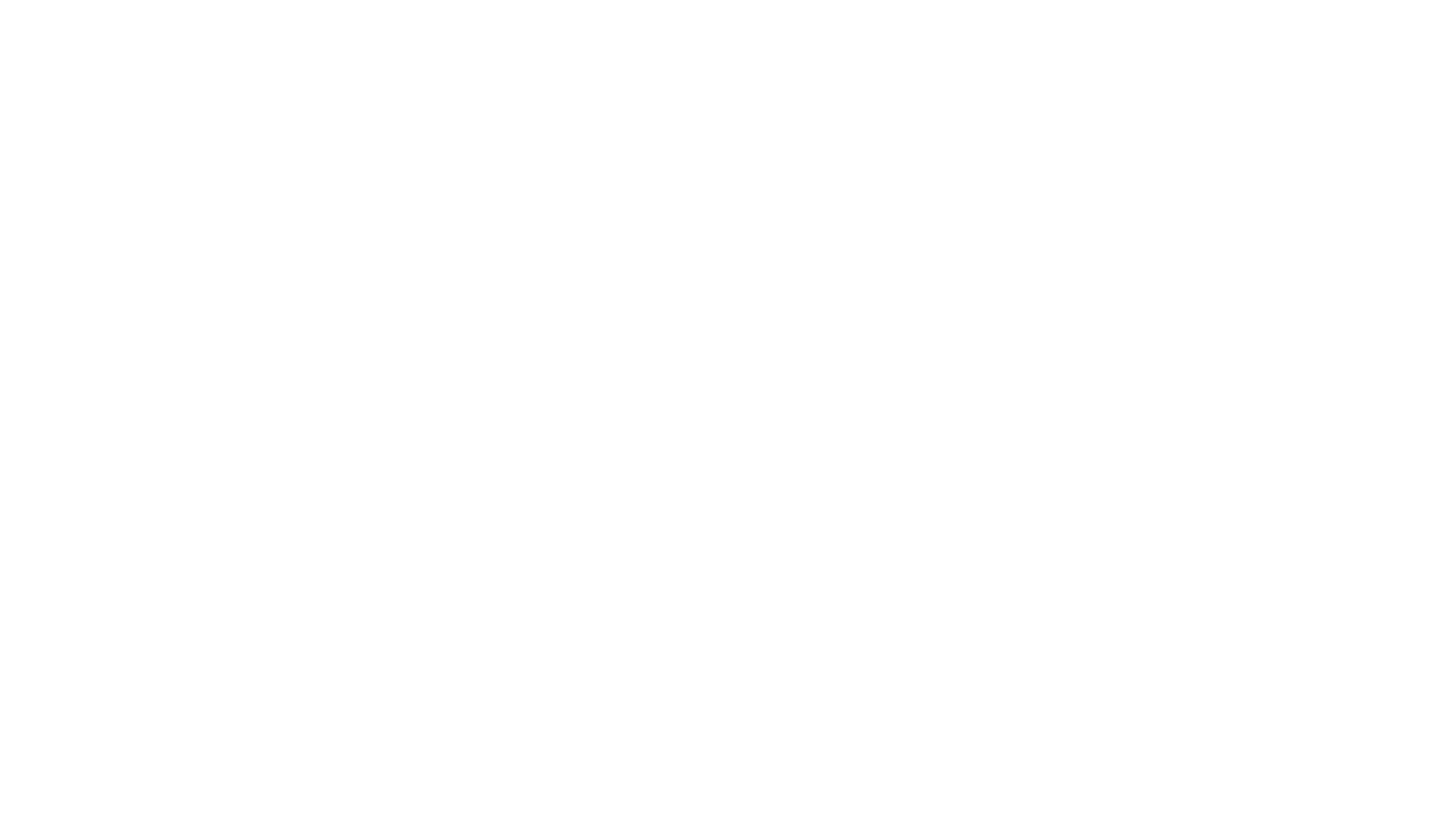 Part 1
Français (French)
Pronounced a bit like this: Fronsay
3&4
1
2
6
5
11
21
7
8
19
20
9
14
10
15
12
16
17
13
18
Francophone (French-speaking) countriesType the names of the countries here:
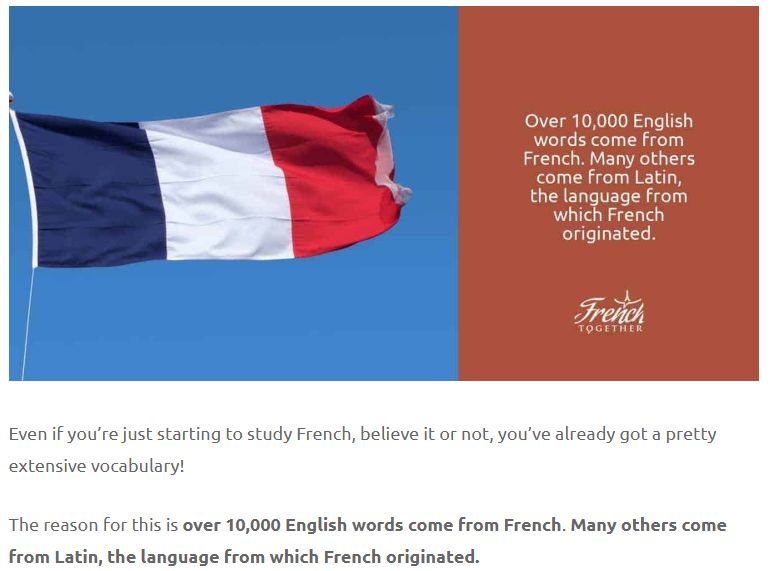 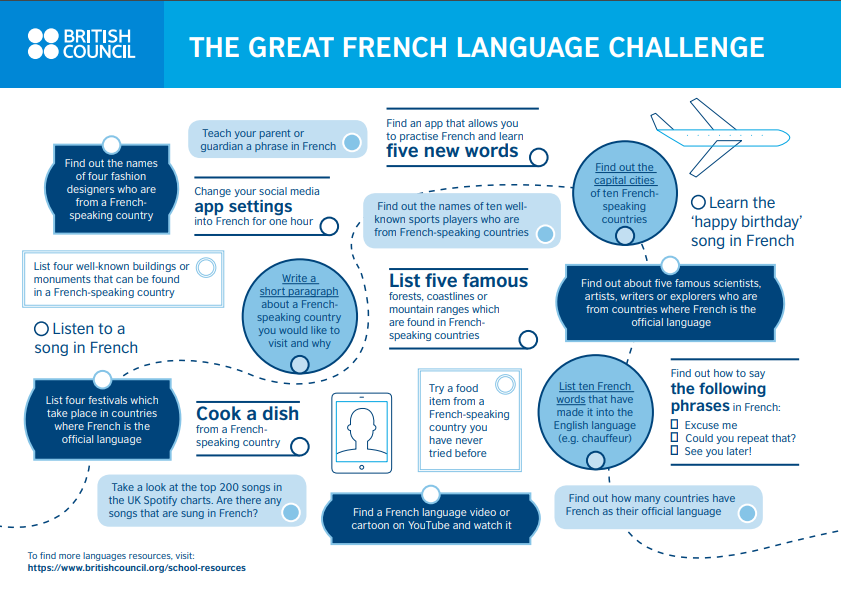 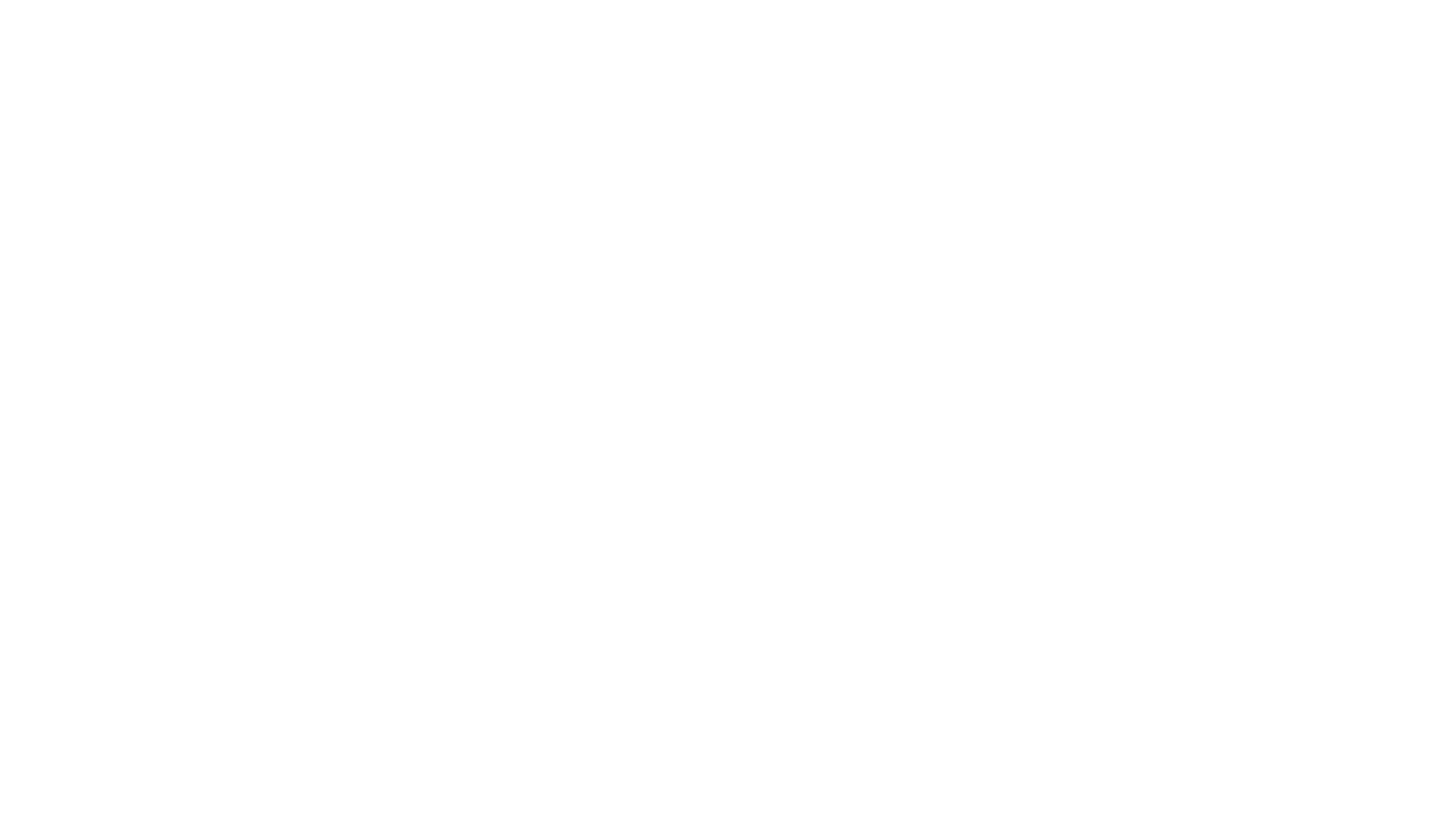 Part 2
Deutsch (German)
Pronounced a bit like this: doy-ch
German is one of the world’s top ten most commonly spoken languages, with over 132 million speakers worldwide.
Officially, there are six German speaking countries in Europe. Can you work them out from these anagrams? (Rearrange the words to find the name of the country. Answers at the end of this booklet)
angry me
tau sari
lizards newt
lime bug
box gum rule
stitch eel nine
There are many German brands and companies that we are very familiar with in the UK. Do you recognise them from these logos (part of them has been hidden)? Answers at the end of the booklet.
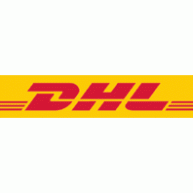 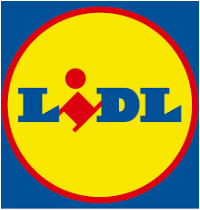 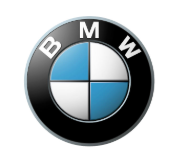 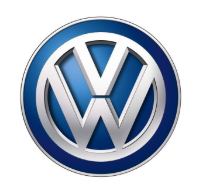 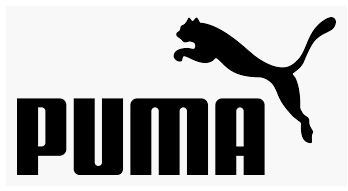 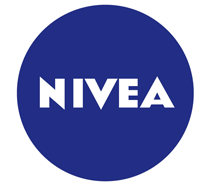 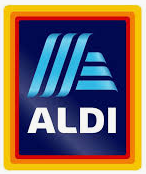 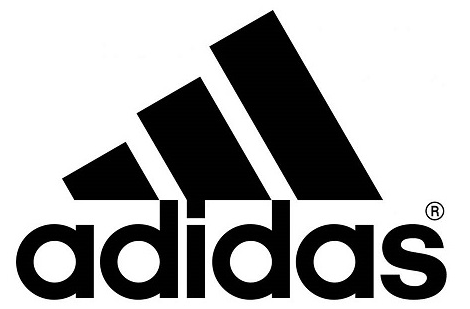 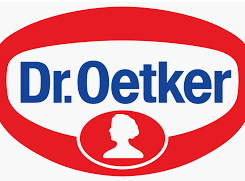 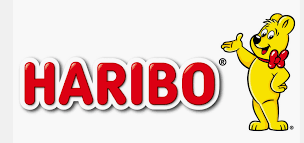 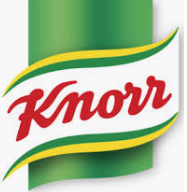 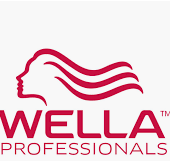 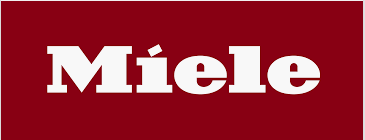 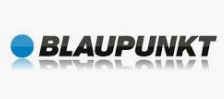 There are many German words which we use in English. Do you know what these mean? Can you find any others?
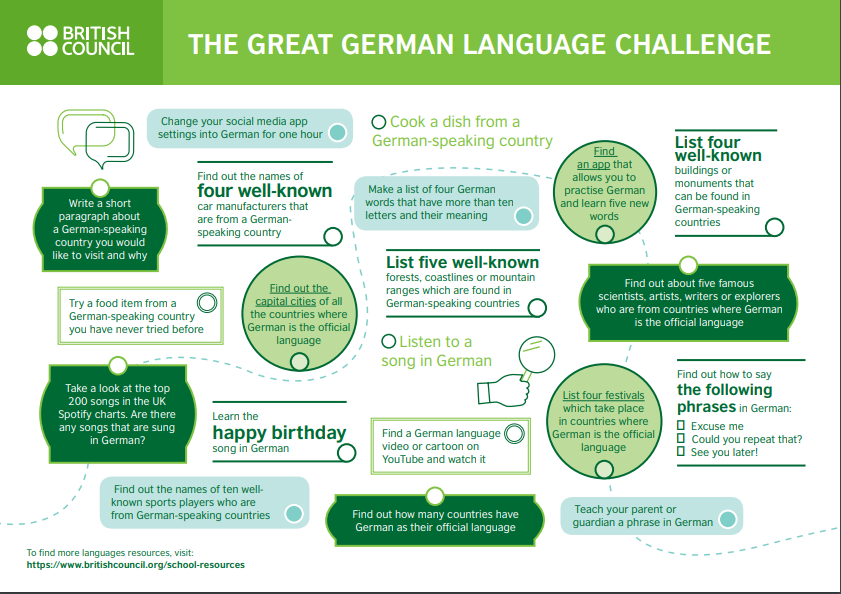 How many people in the world speak French?
Name an African French-speaking country.
Name 3 French words which we use in English.
How do you spell the French word for picnic?
Name 3 countries in Europe where German is an official language.
Name 5 German brands or companies that are popular in the UK.
What is the German word for back pack?
How do you spell the German word for a type of ghost? (Begins with P)
What can you remember? Test yourself
Choose a French or German speaking country
Find out as much as you can about this country:
What is the population?
What is the capital city?
Find out what the flag is, draw it and colour in.
What currency is used in the country?
Find a map of the country – where in the world is it?
What is the main religion practised in the country?
What are some of the traditional foods?
What are the famous places/interesting places to visit?
What are the most popular sports?
Who is in charge of the country?
Any other interesting information.
Mini research project.
Answers to tasks
Francophone (French-speaking) countriesType the names of the countries here:
German is one of the world’s top ten most commonly spoken languages, with over 132 million speakers worldwide.
Officially, there are six German speaking countries in Europe. Can you work them out from these anagrams? (Rearrange the words to find the name of the country. Answers at the end of this presentation)
angry me = Germany
tau sari = Austria
lizards newt = Switzerland
lime bug = Belgium
box gum rule = Luxembourg
stitch eel nine = Liechtenstein
There are many German brands and companies that we are very familiar with in the UK. Do you recognise them from these logos? Answers at the end of the presentation.
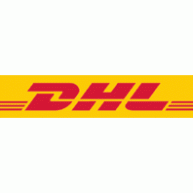 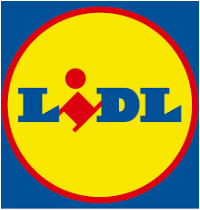 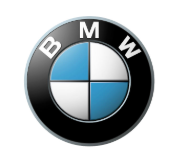 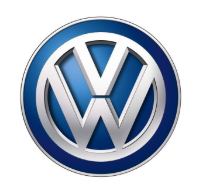 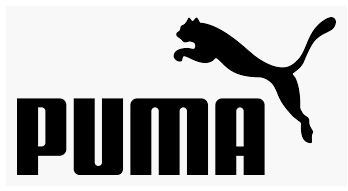 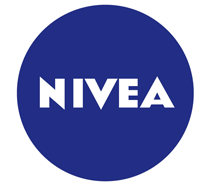 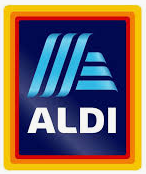 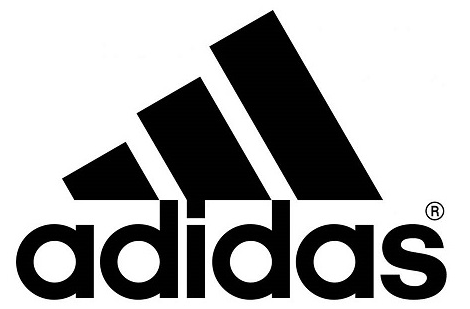 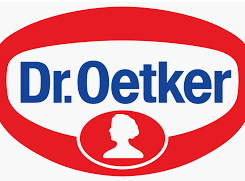 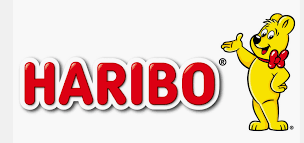 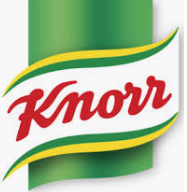 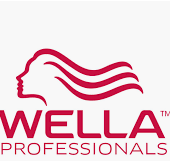 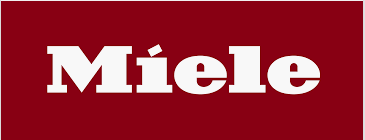 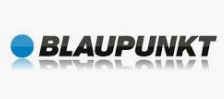 There are many German words which we use in English. Do you know what these mean? Can you find any others?